Τέχνη με Σκιές
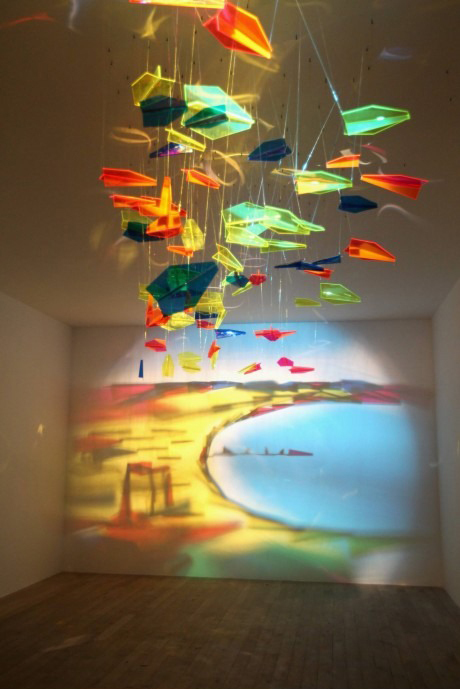 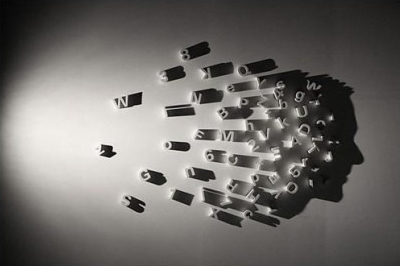 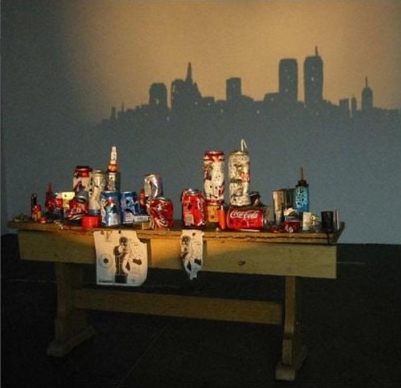 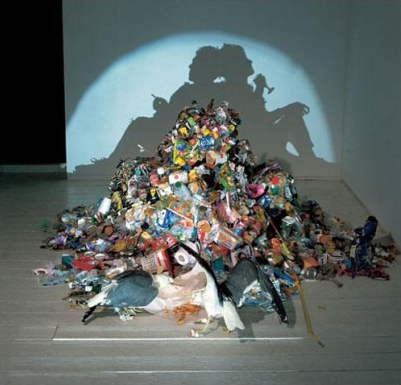 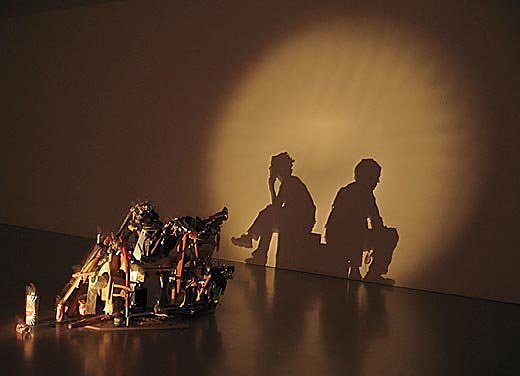 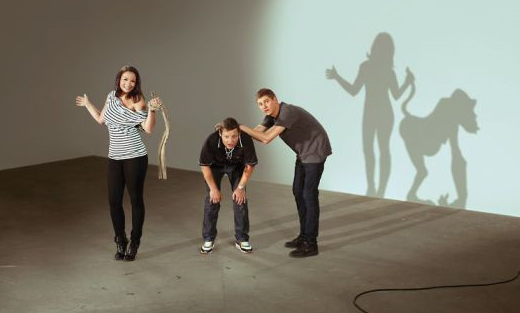 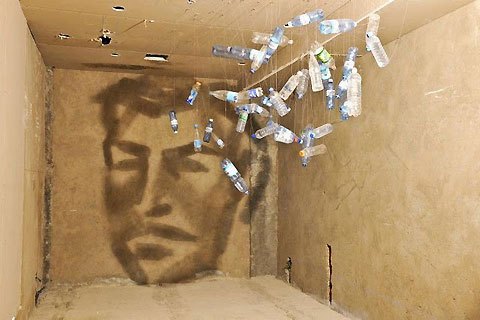 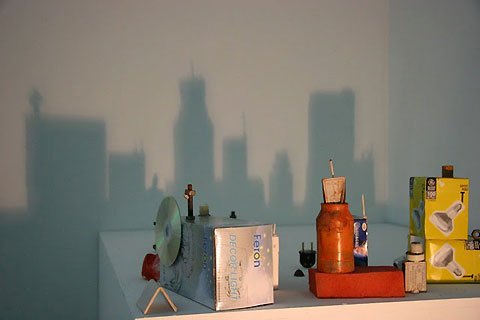 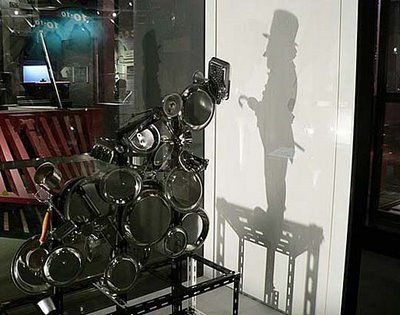